Anisotropic Wave-equation Traveltime Inversion
Shihang Feng
Outline
Motivation

Theory

Synthetic tests

Problems and Solutions
Motivation
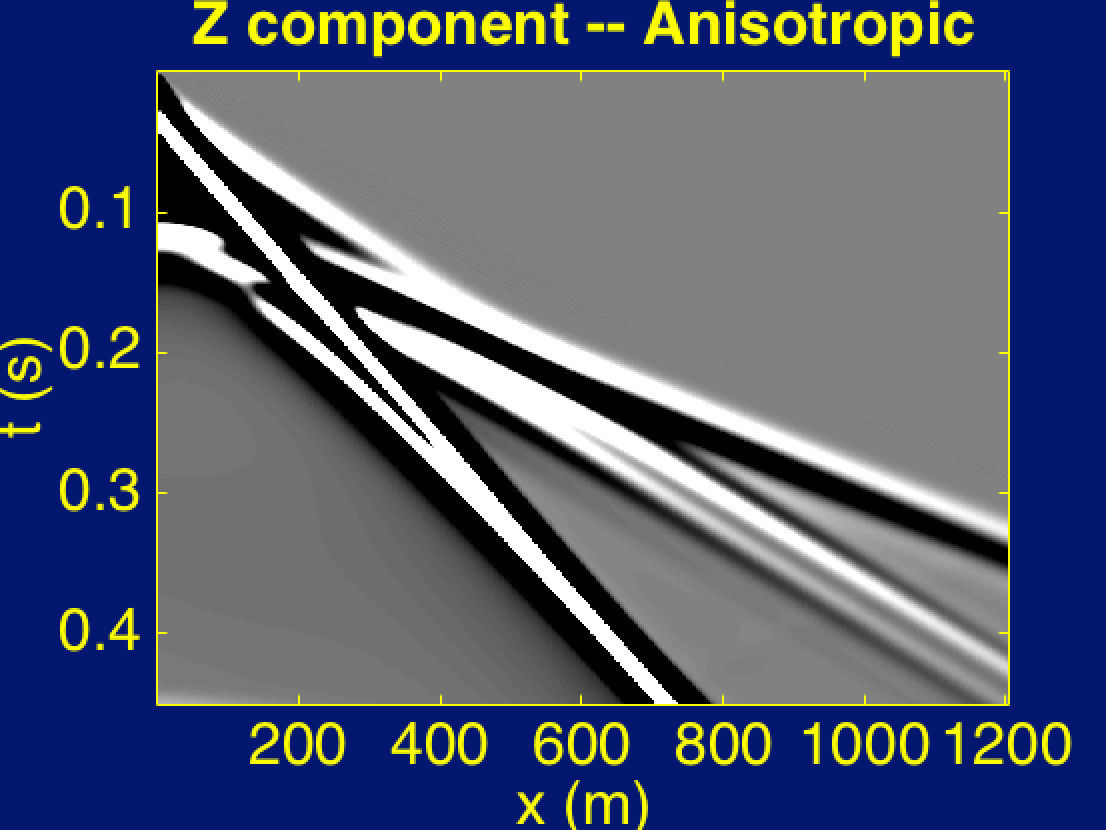 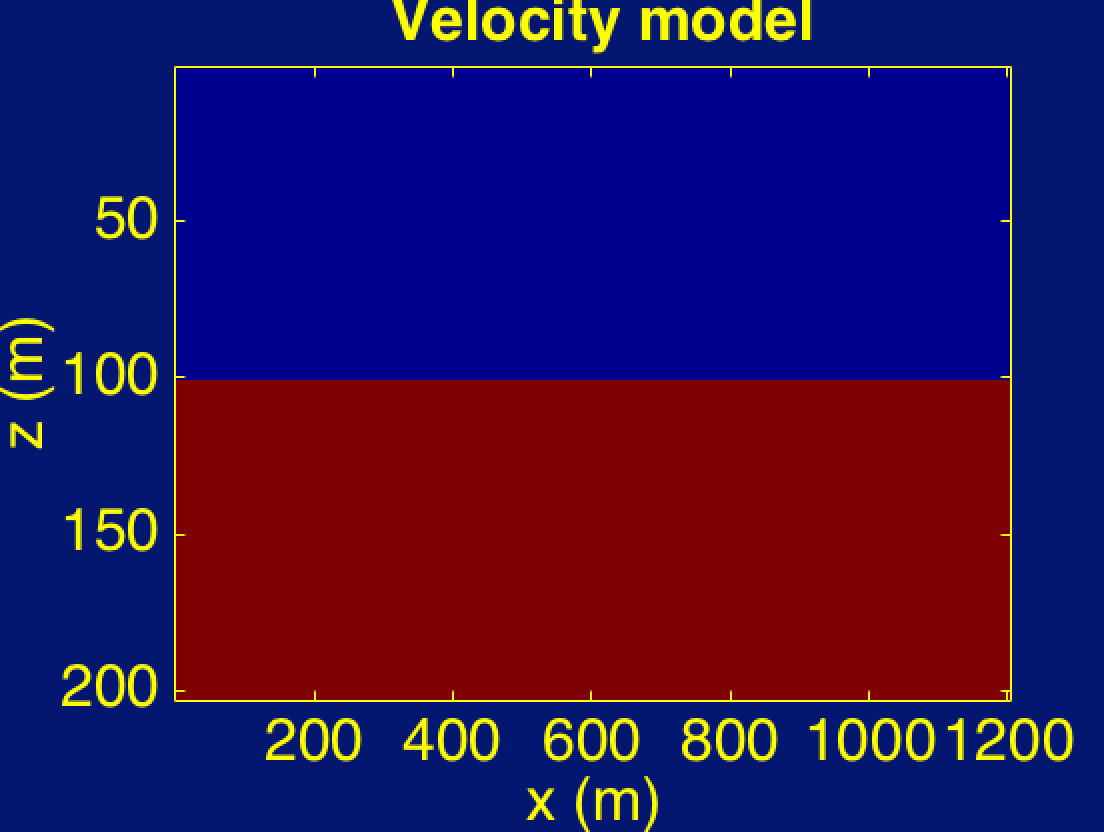 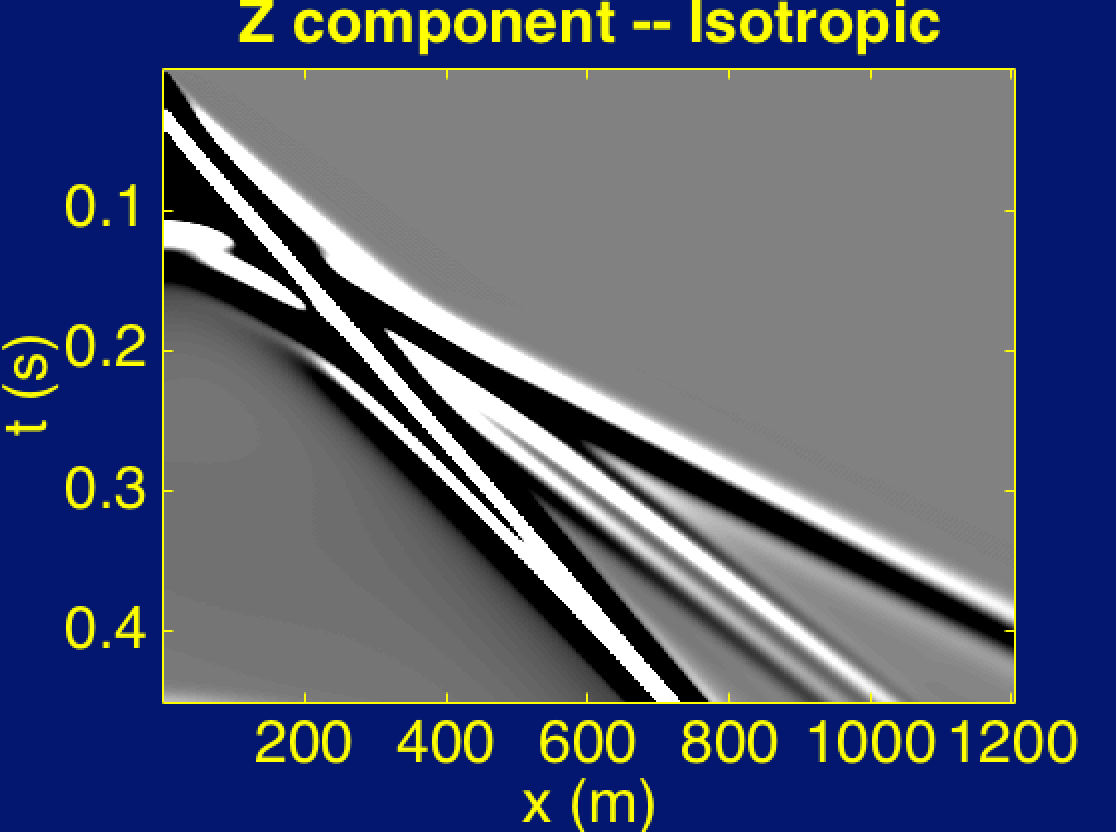 Vp=3000 Vs=1732
Eps=0.3  Del=0.1
Vp=3500 Vs=2020
Eps=0.3  Del=0.1
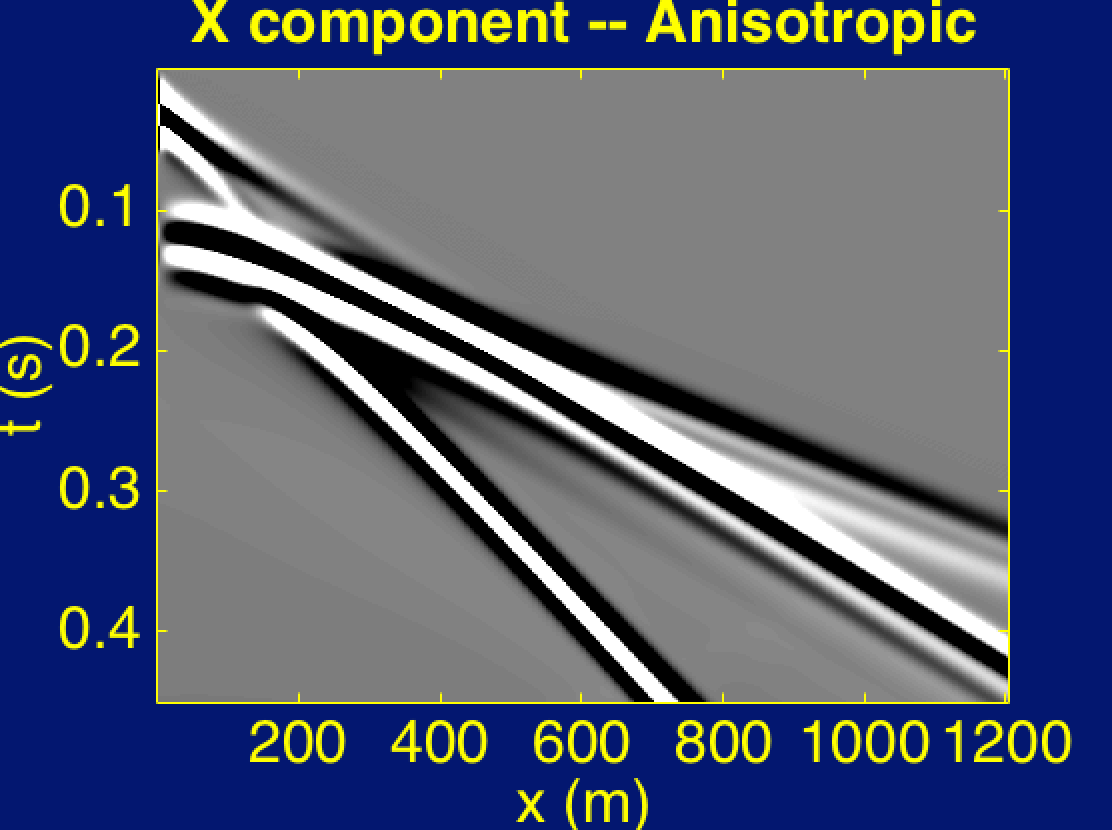 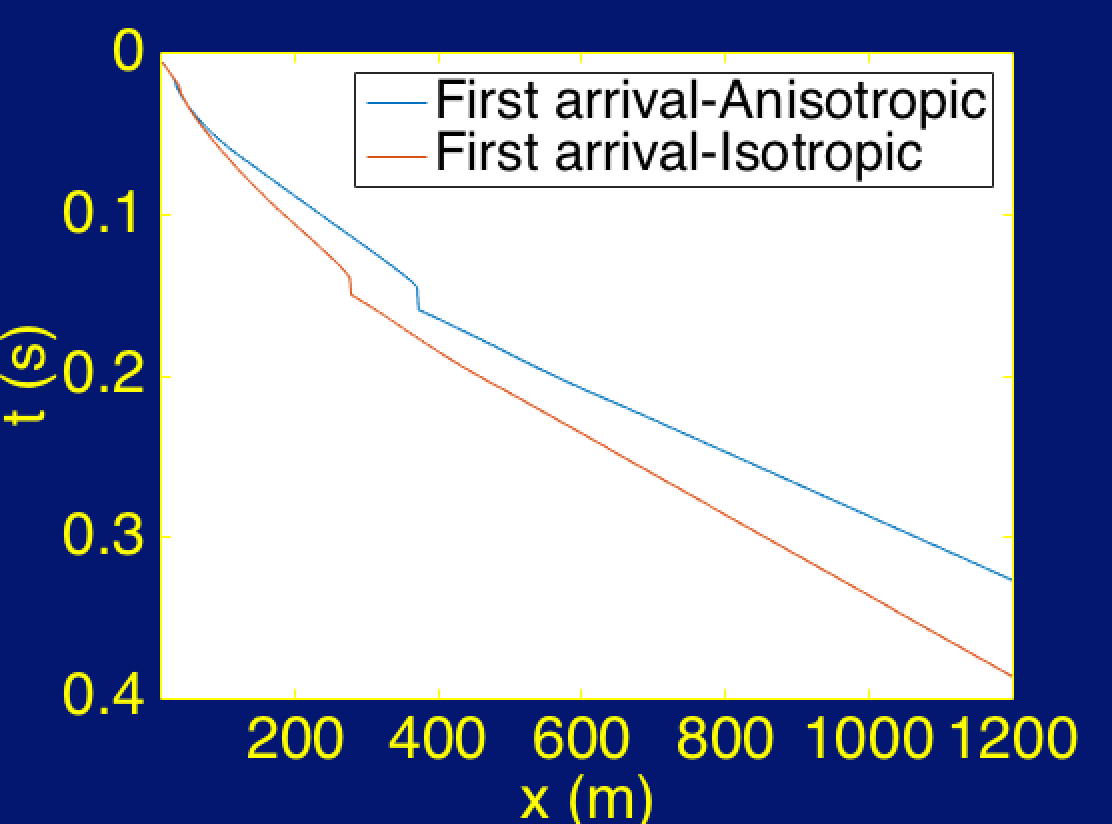 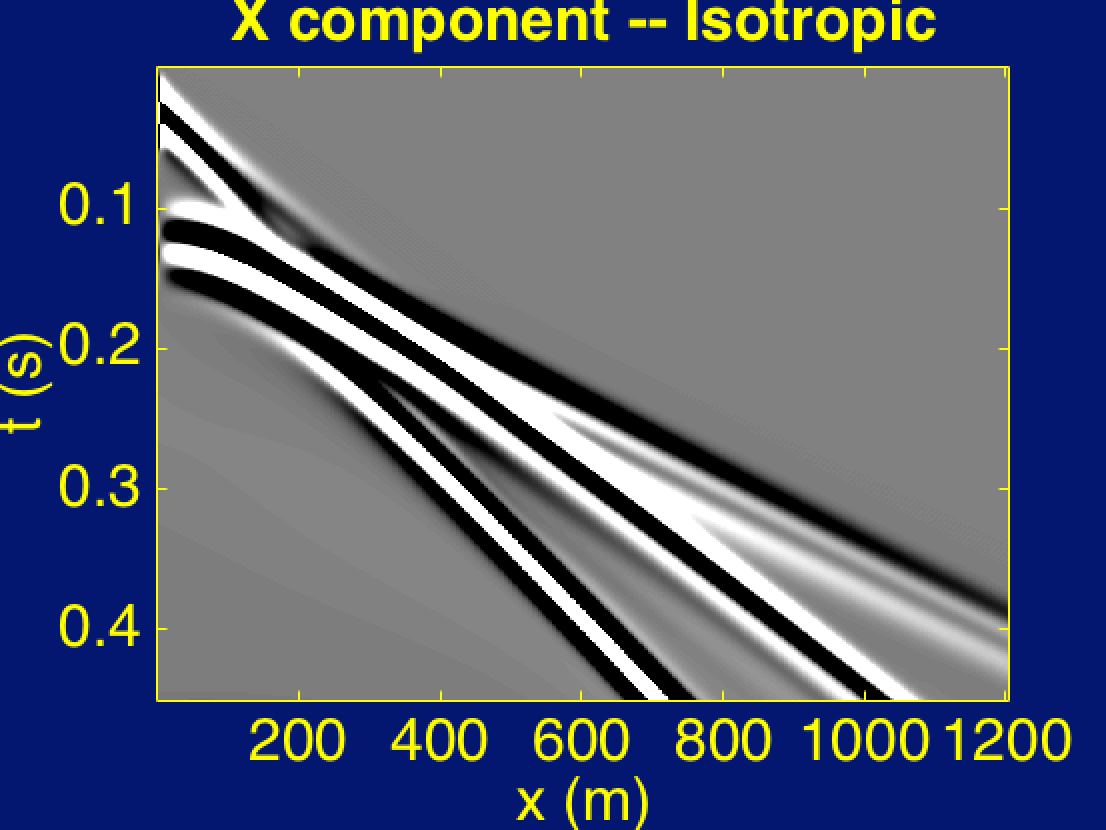 Theory
Misfit function
Steepest descent
Gradient
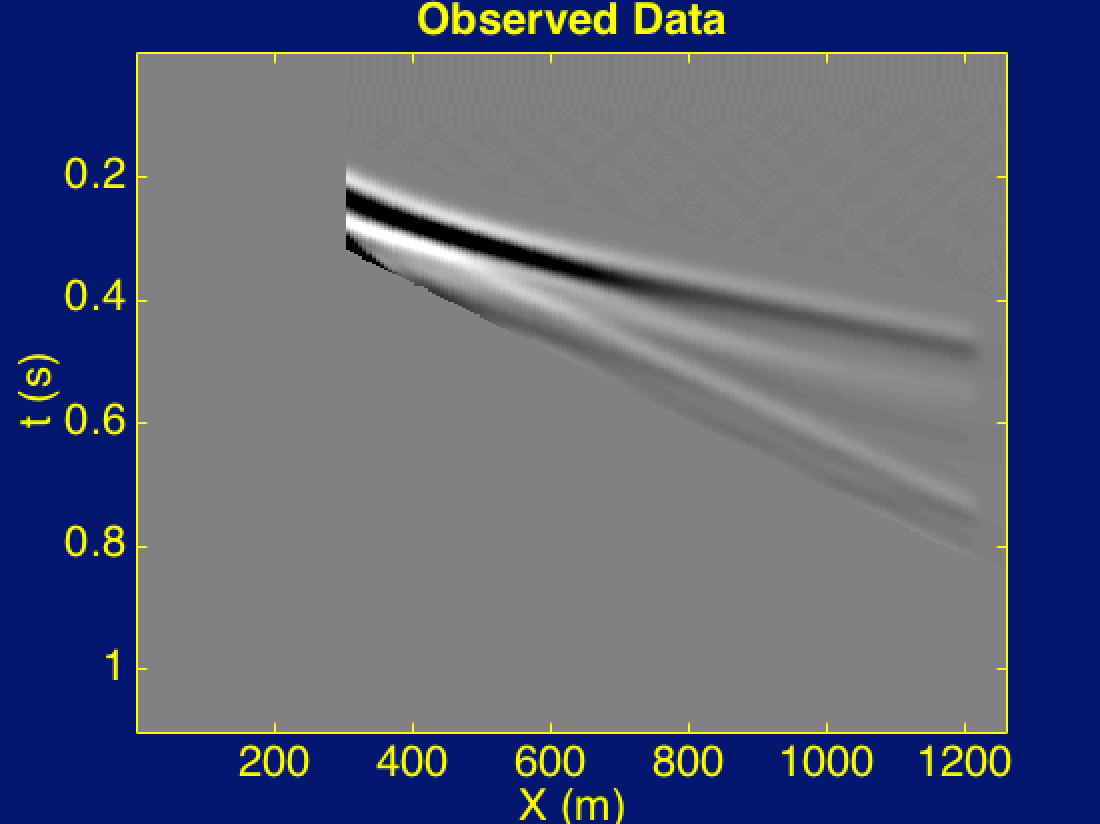 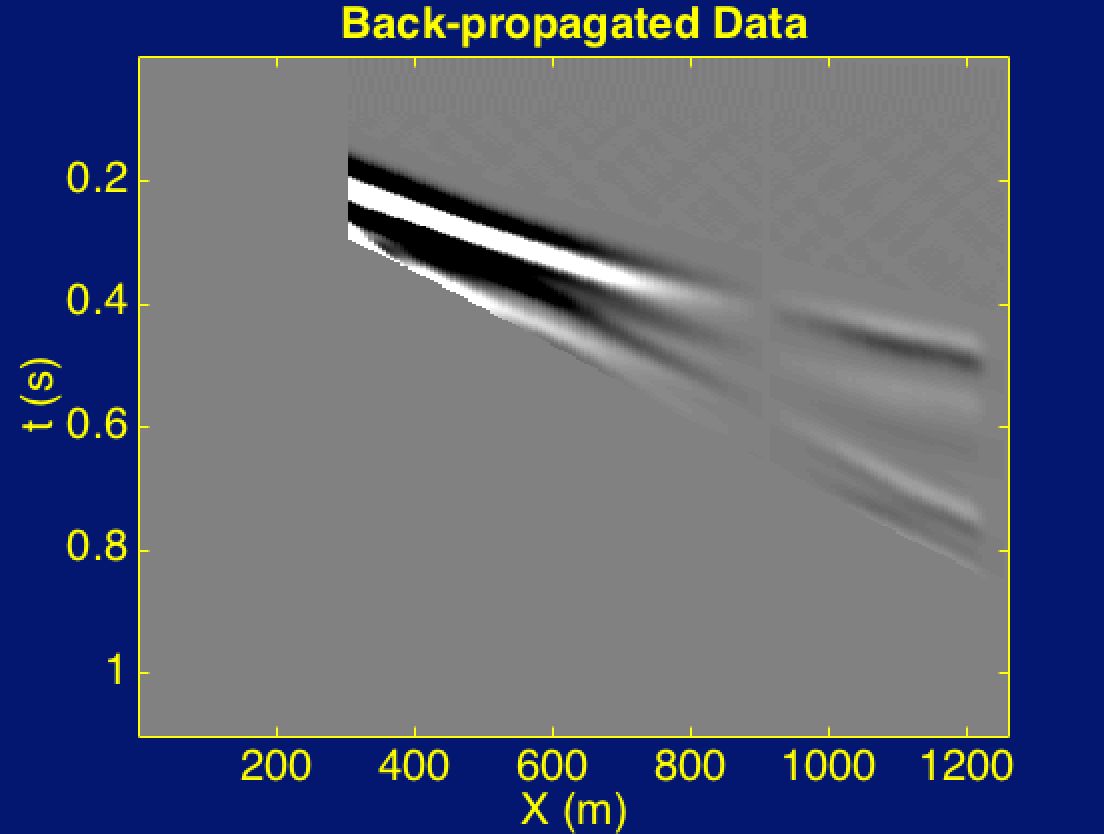 Outline
Motivation

Theory

Synthetic tests

Problems and Solutions
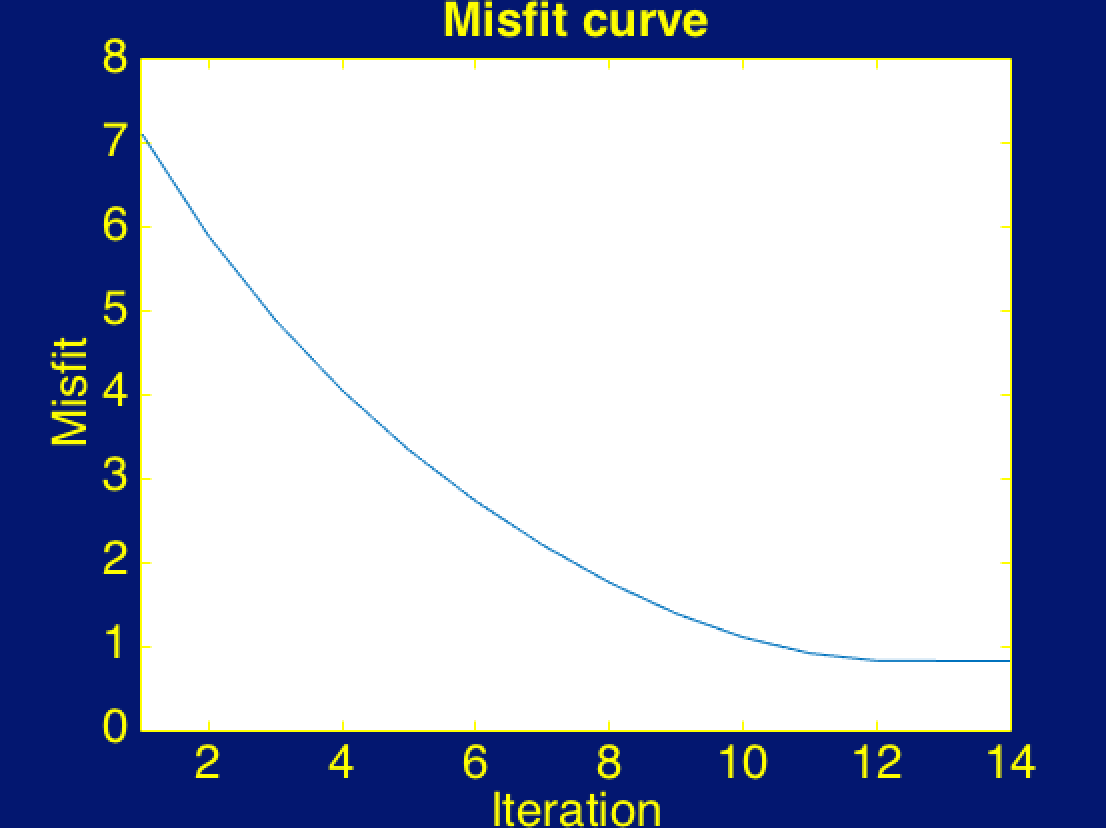 Synthetic tests
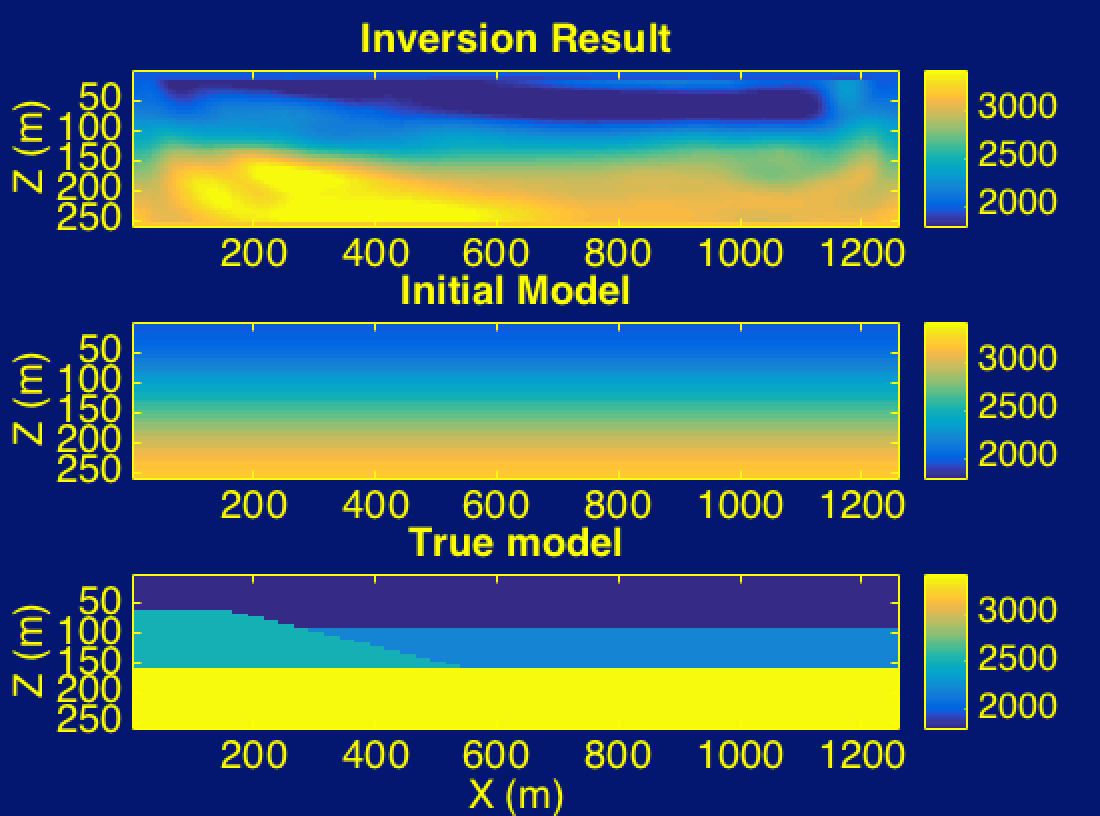 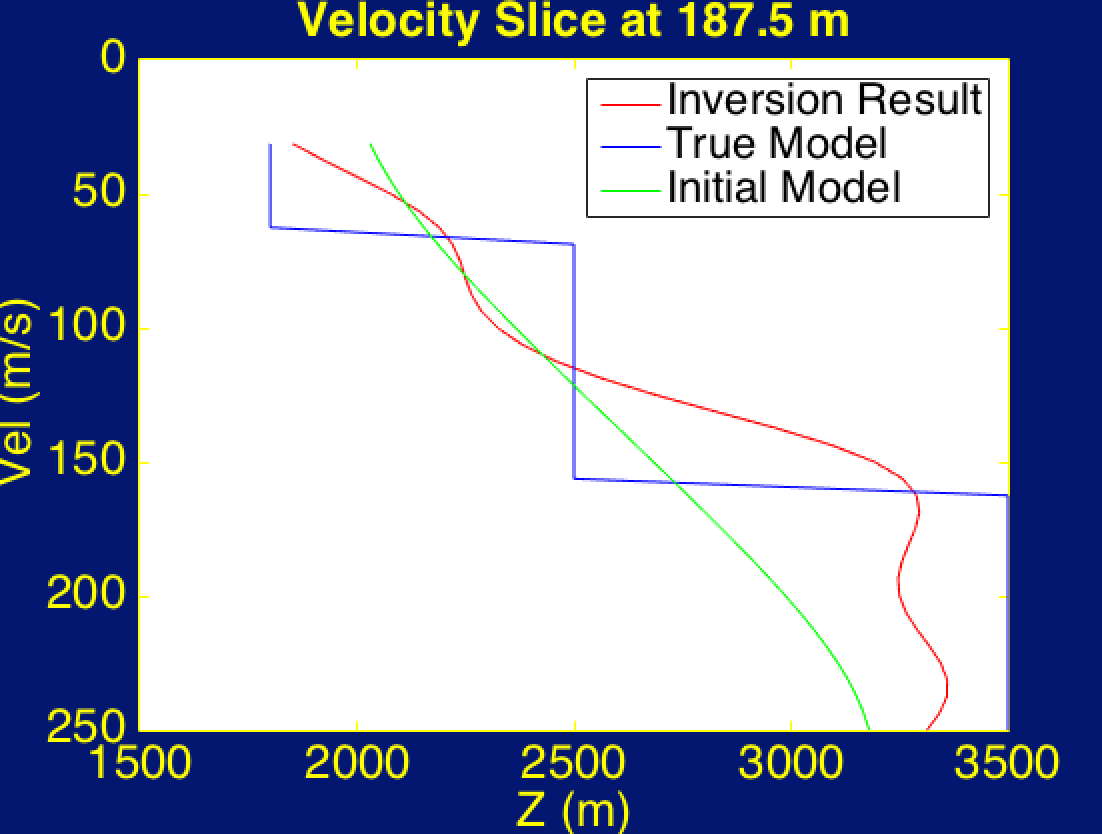 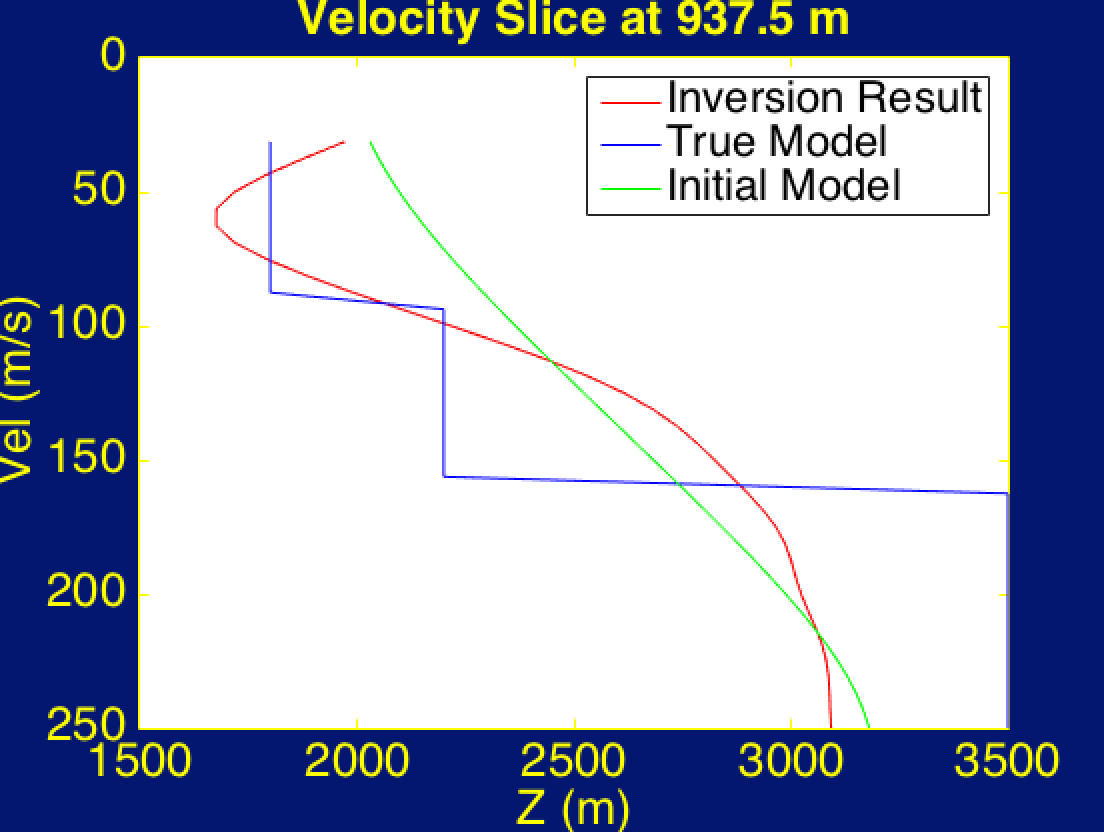 Anisotropic WT model
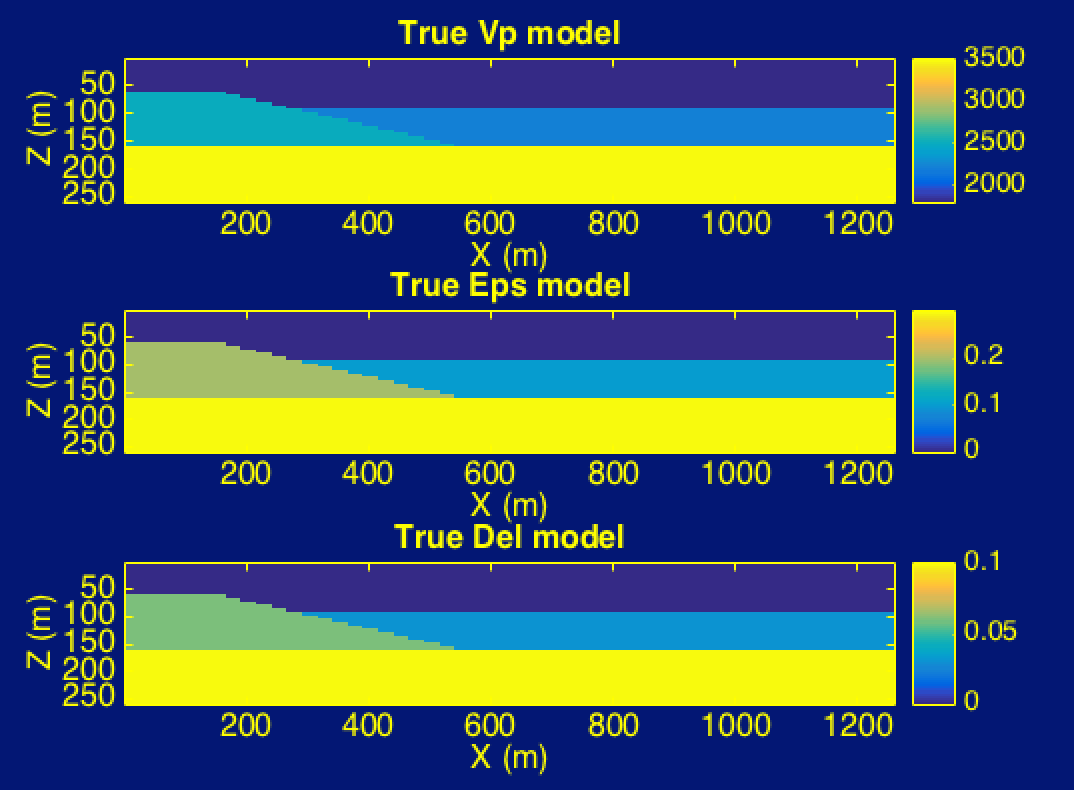 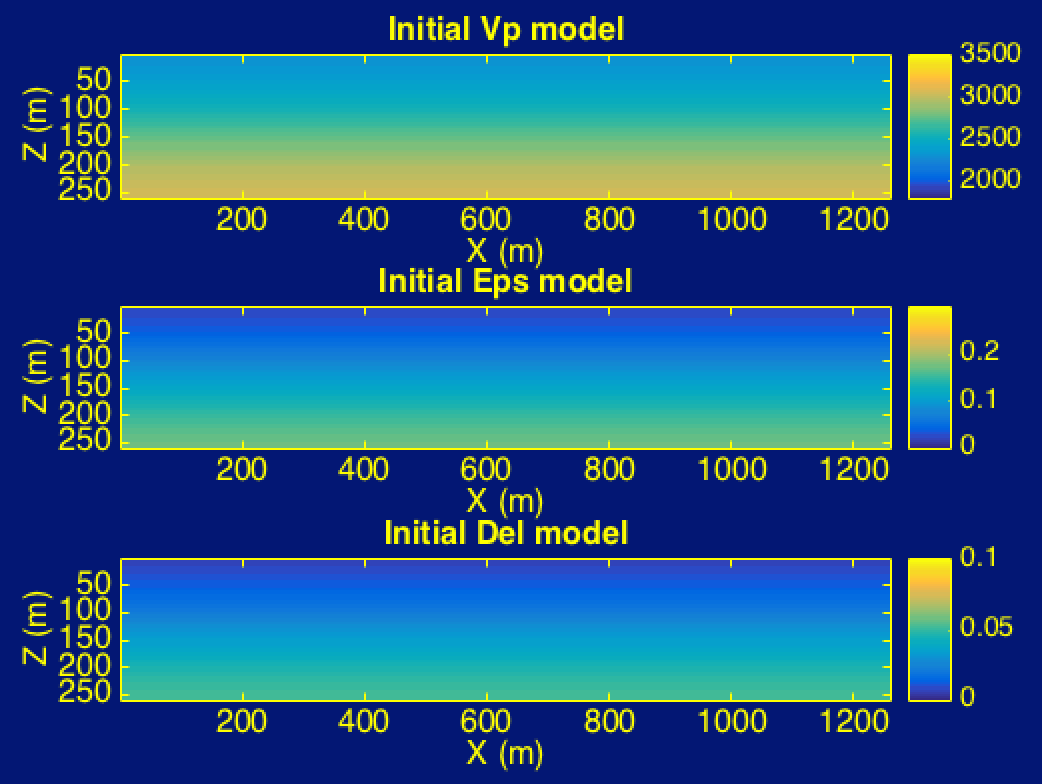 Anisotropic WT Result
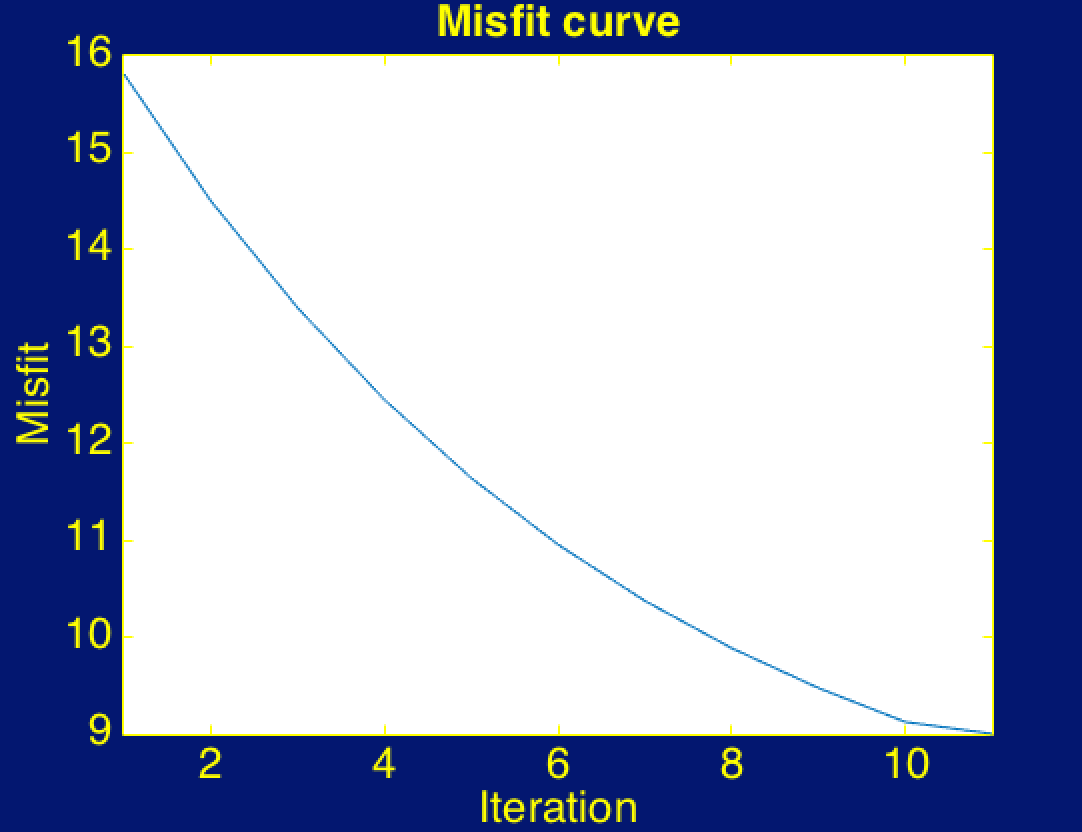 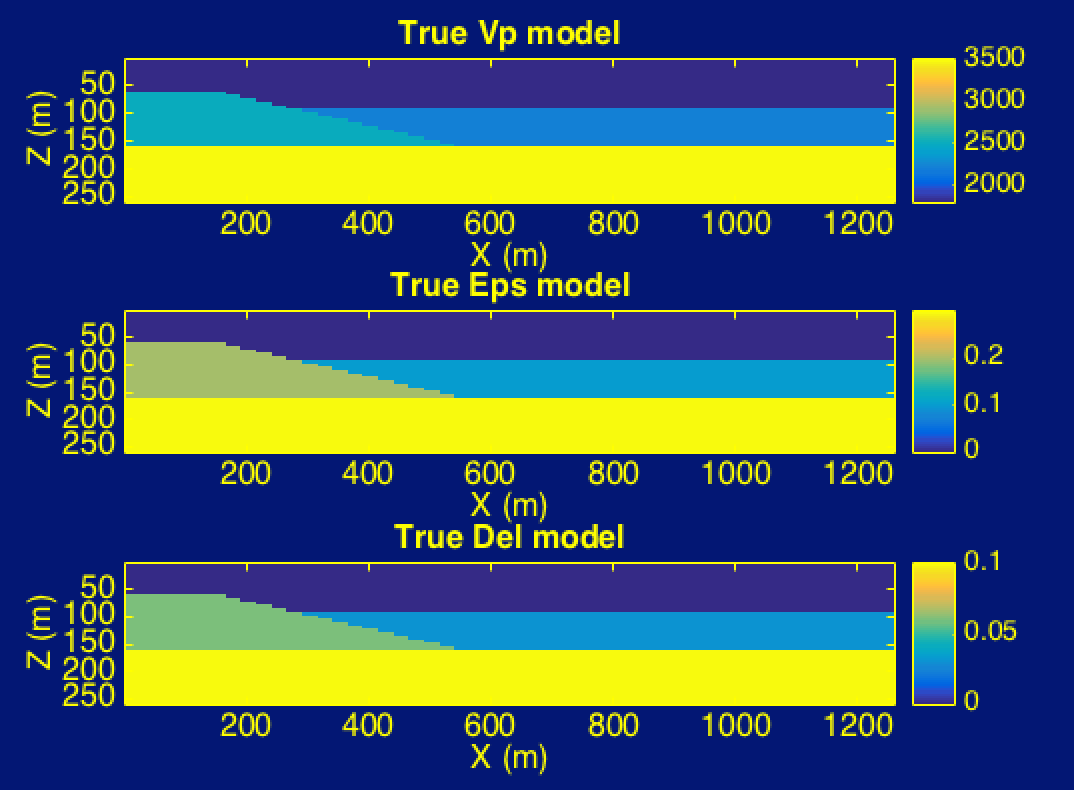 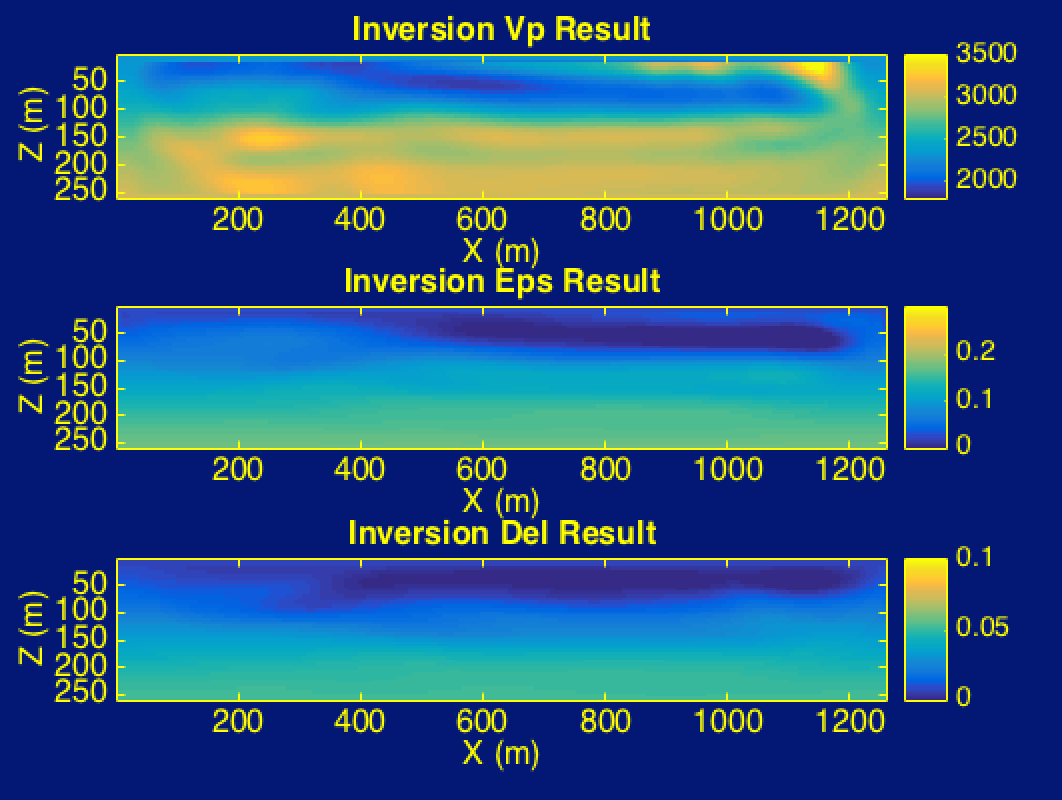 Outline
Motivation

Theory

Synthetic tests

Problems and Solutions
Problem and Solutions
Problem: Invert three parameter simultaneously
 
Solution: Multi-stage method
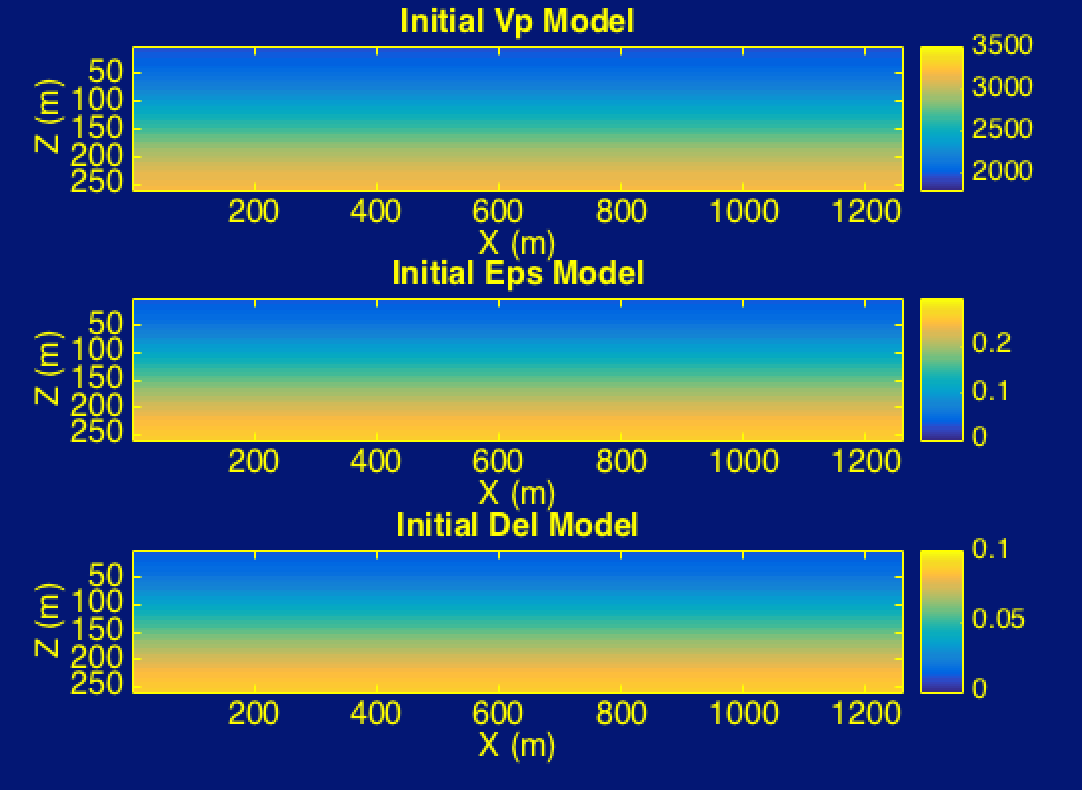 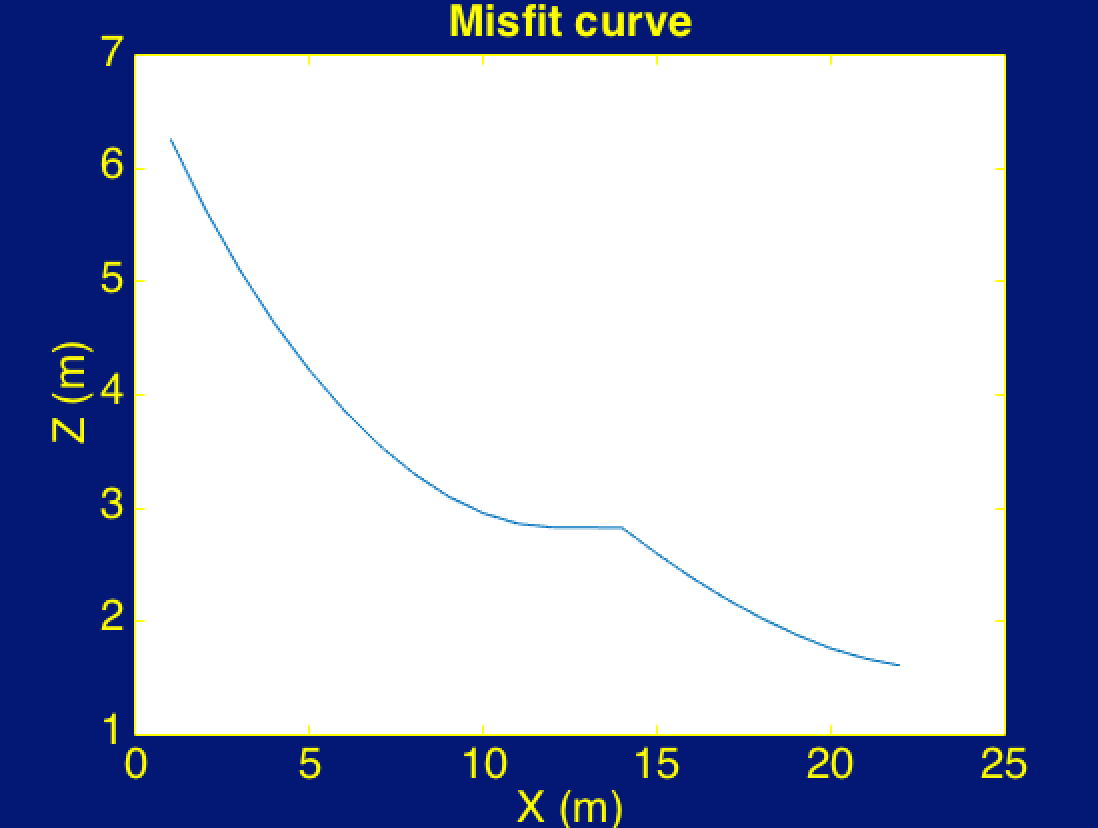 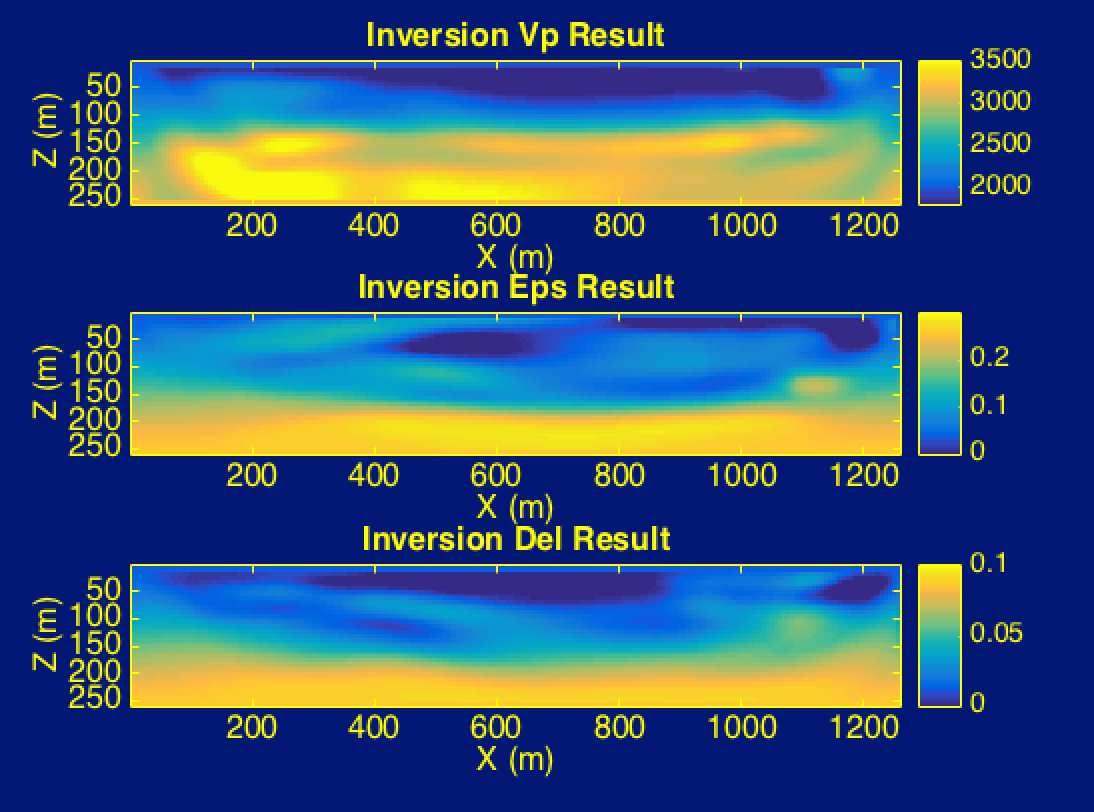 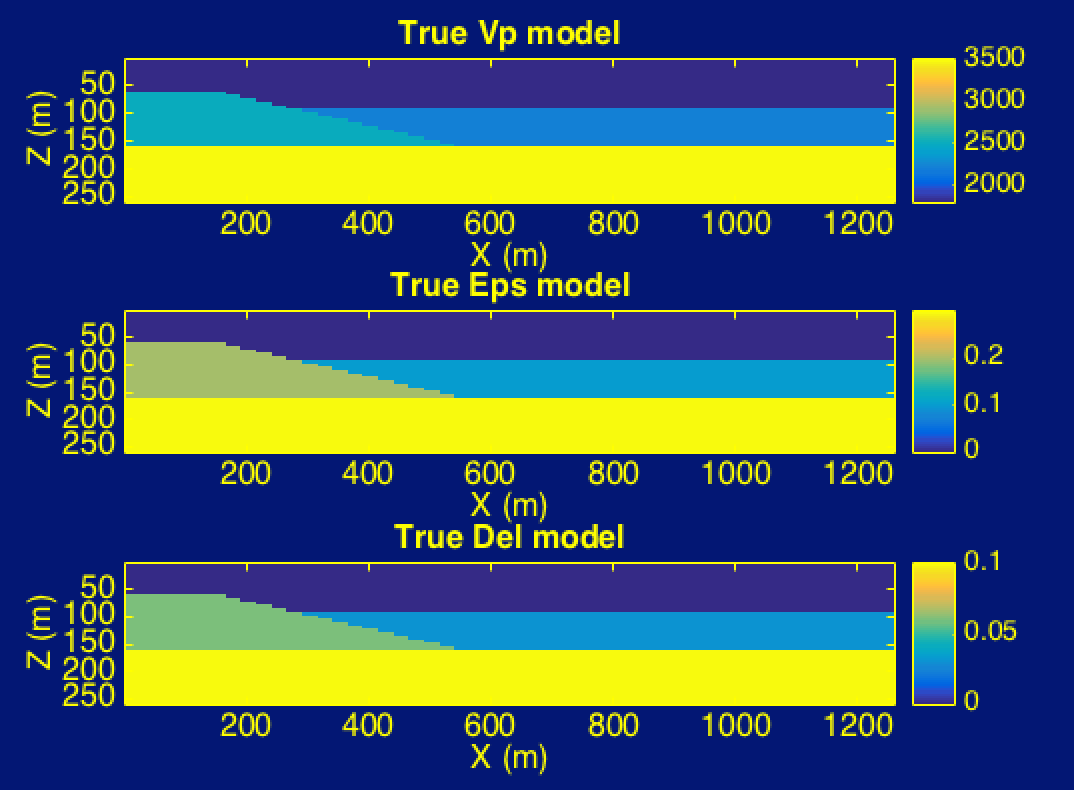 Crosstalk Problem
WT
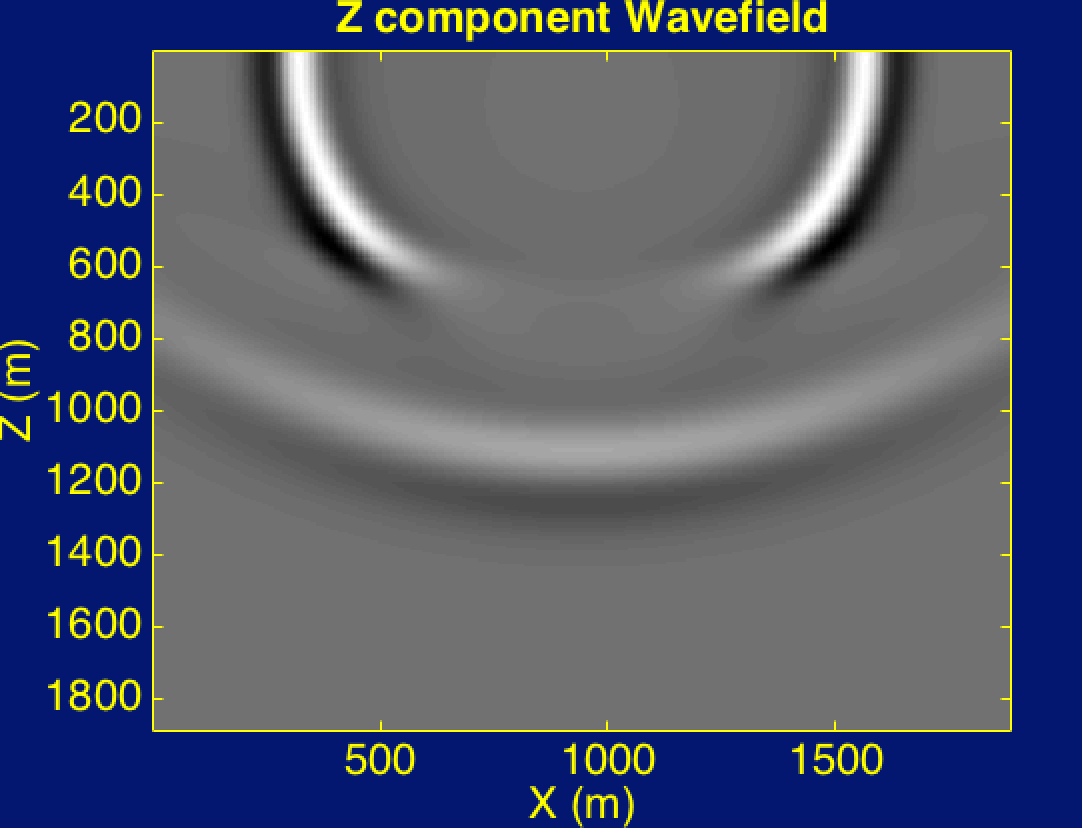 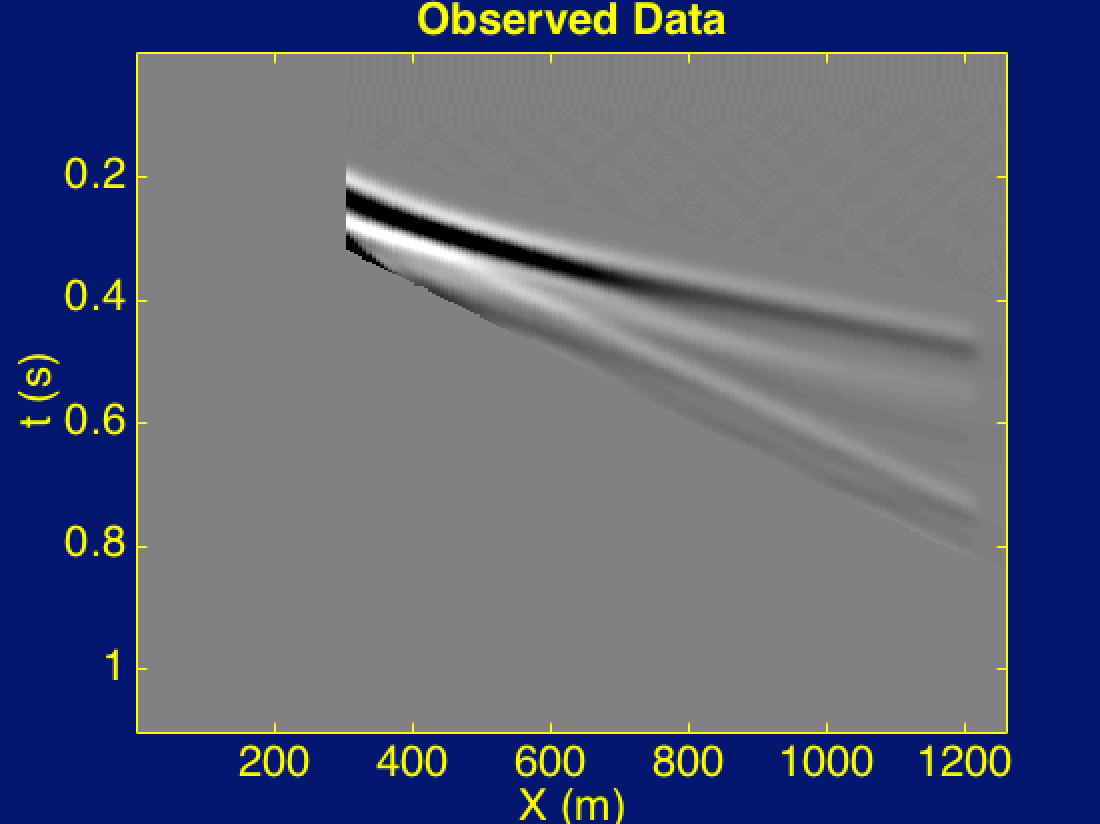 S
P
RTM
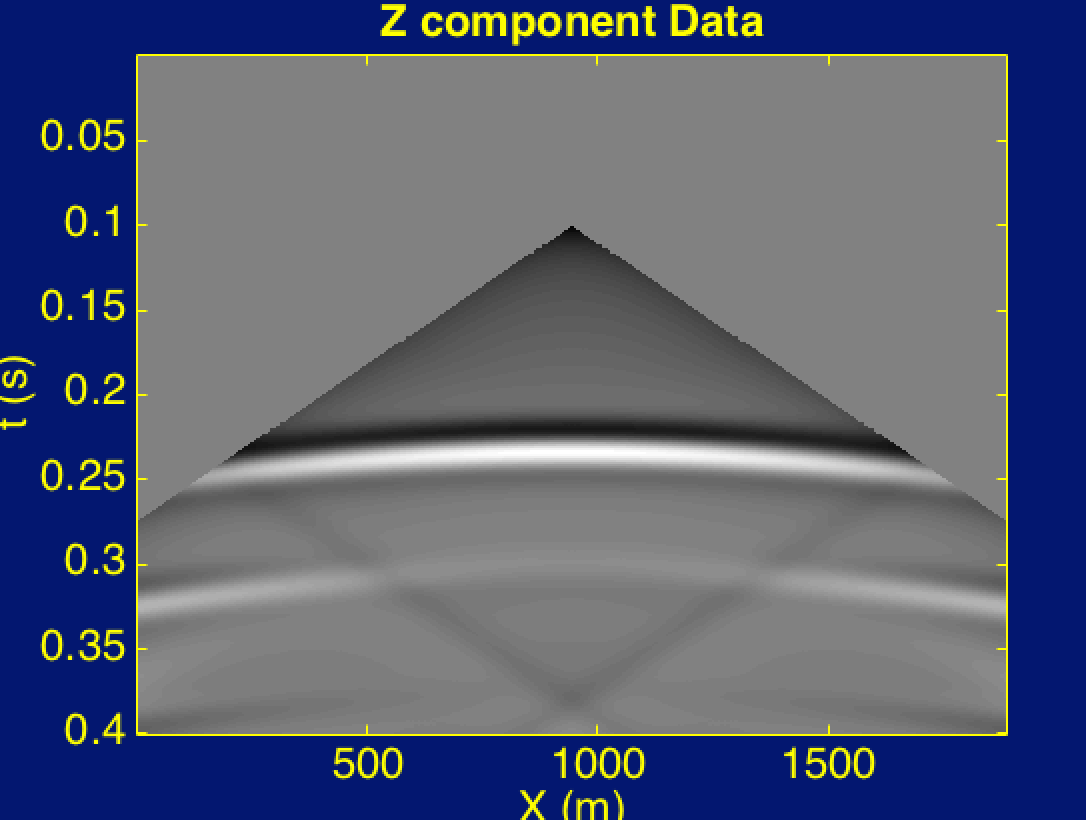 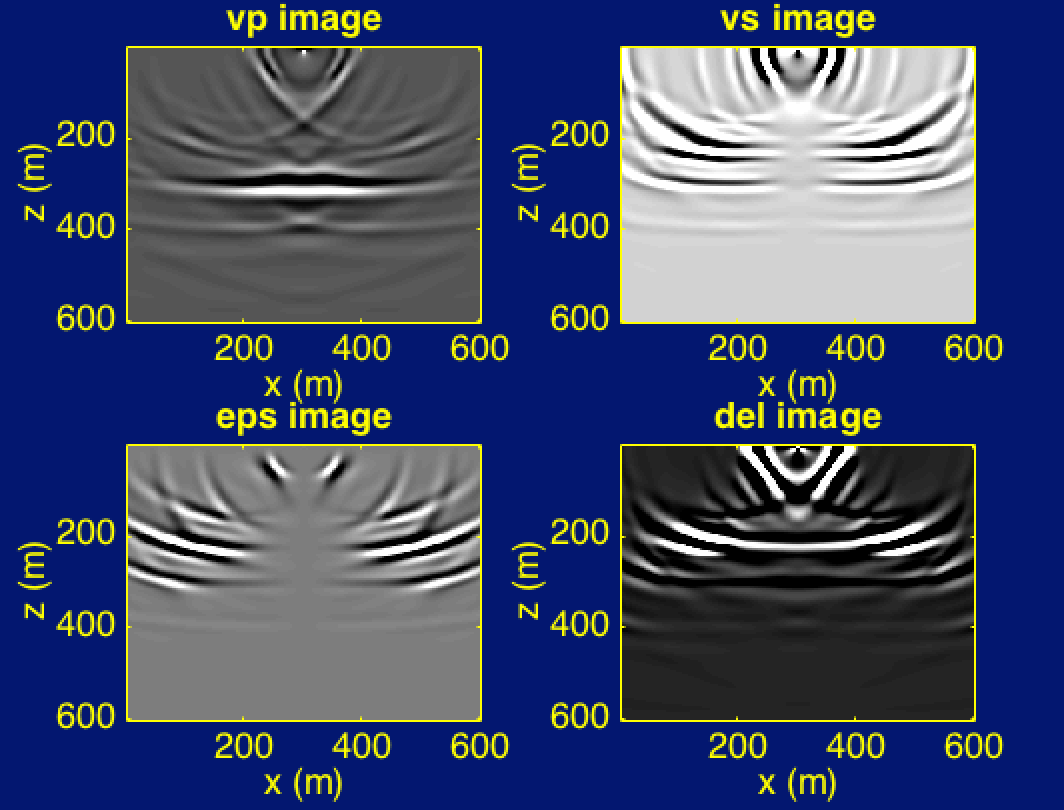 PP
PS+SP
SS
Anisotropic Wavefield vector decomposition
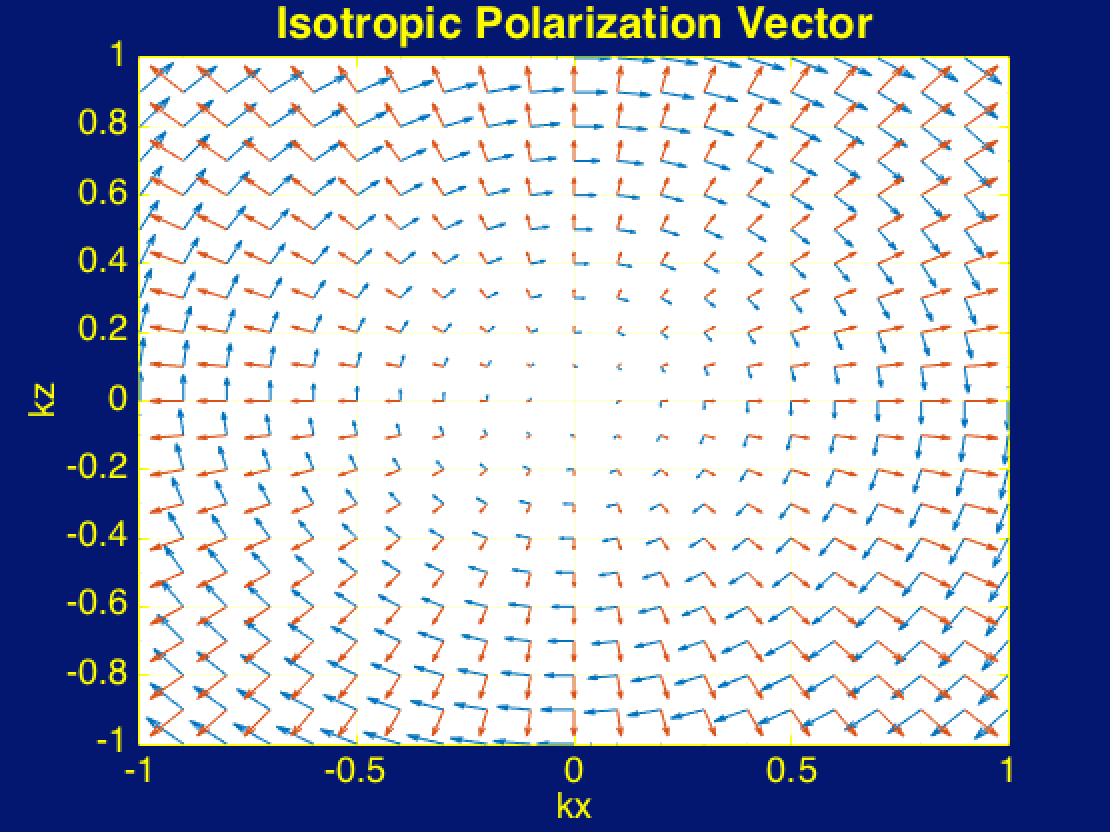 Helmholtz Decomposition
Isotropic vector decomposition
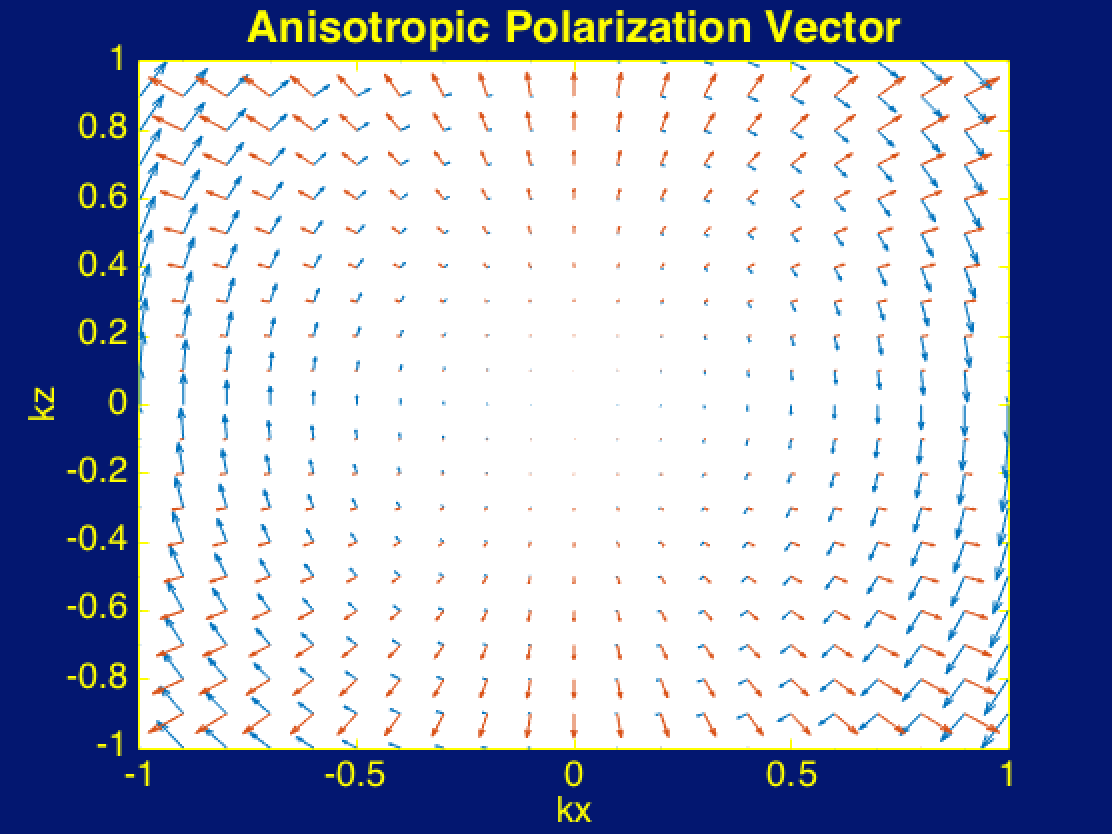 Anisotropic vector decomposition
Zhang and McMechan ( 2010)
Anisotropic Wavefield vector decomposition
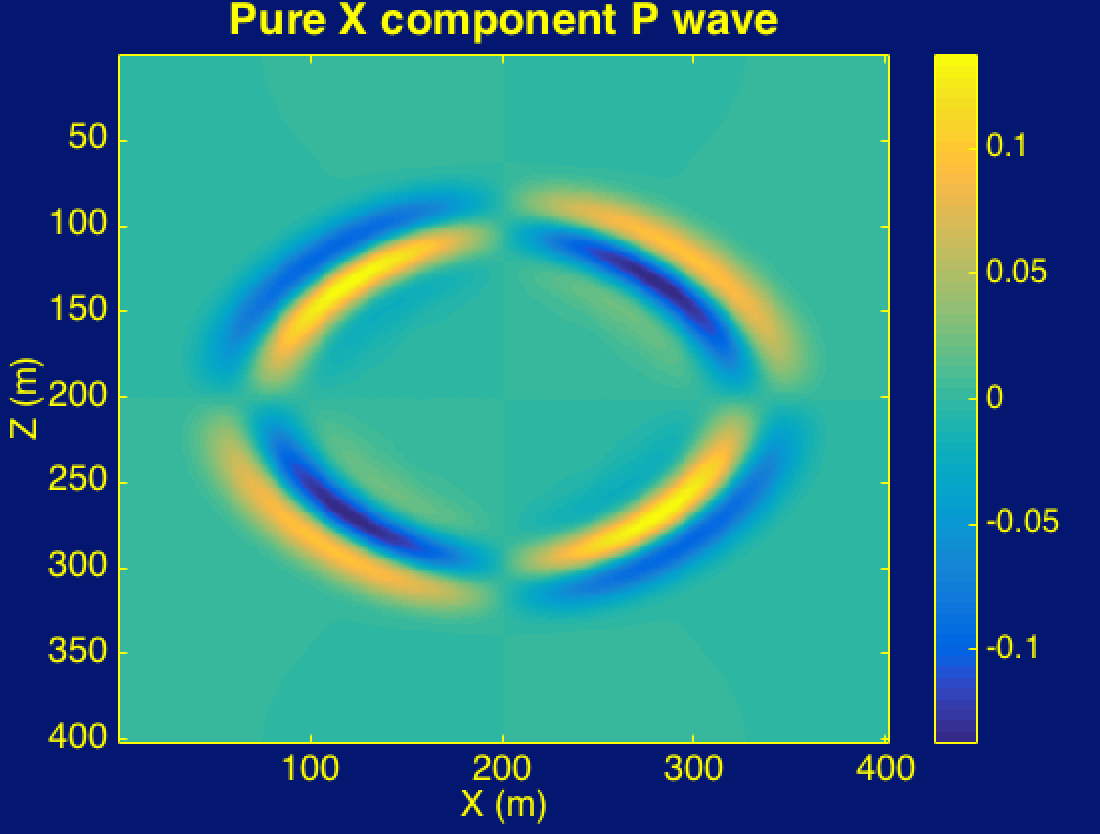 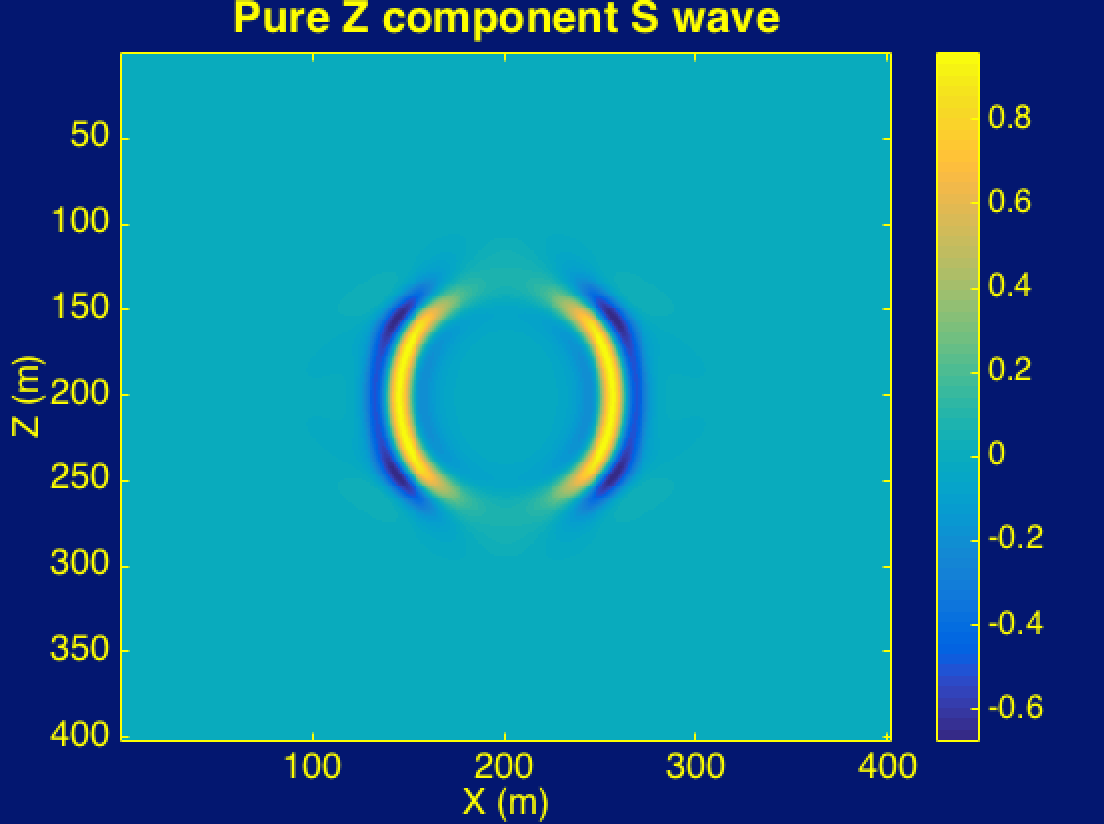 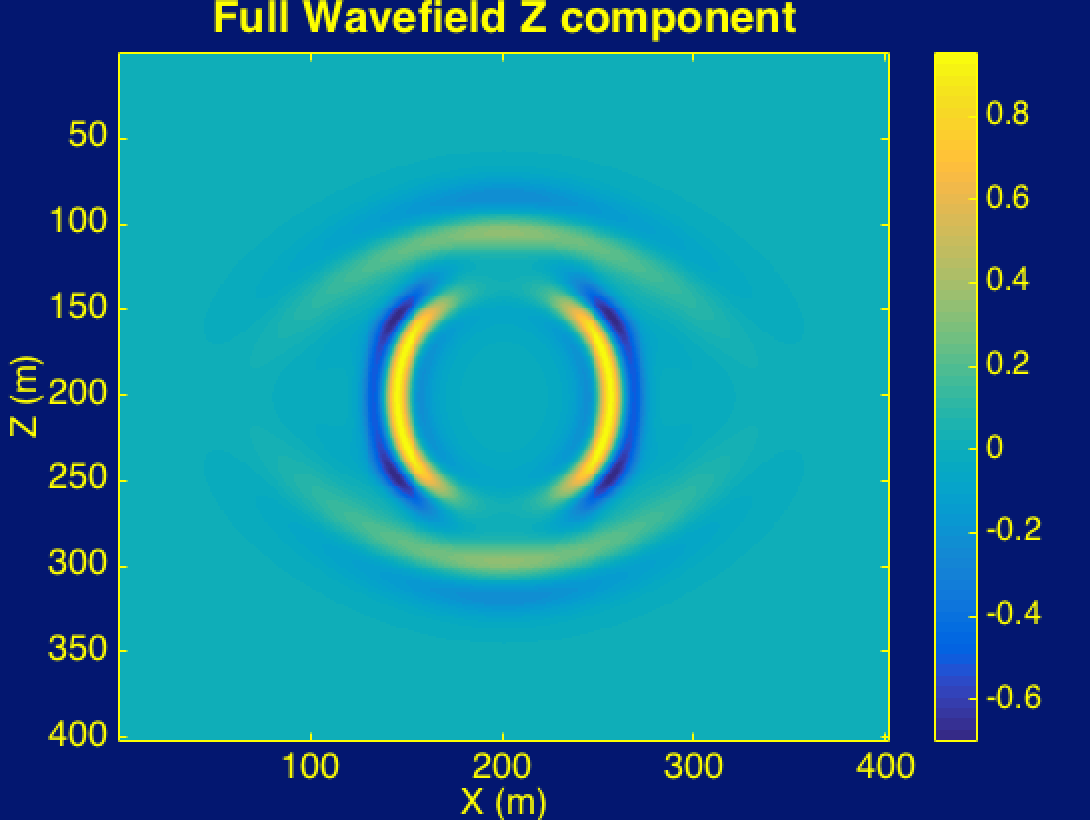 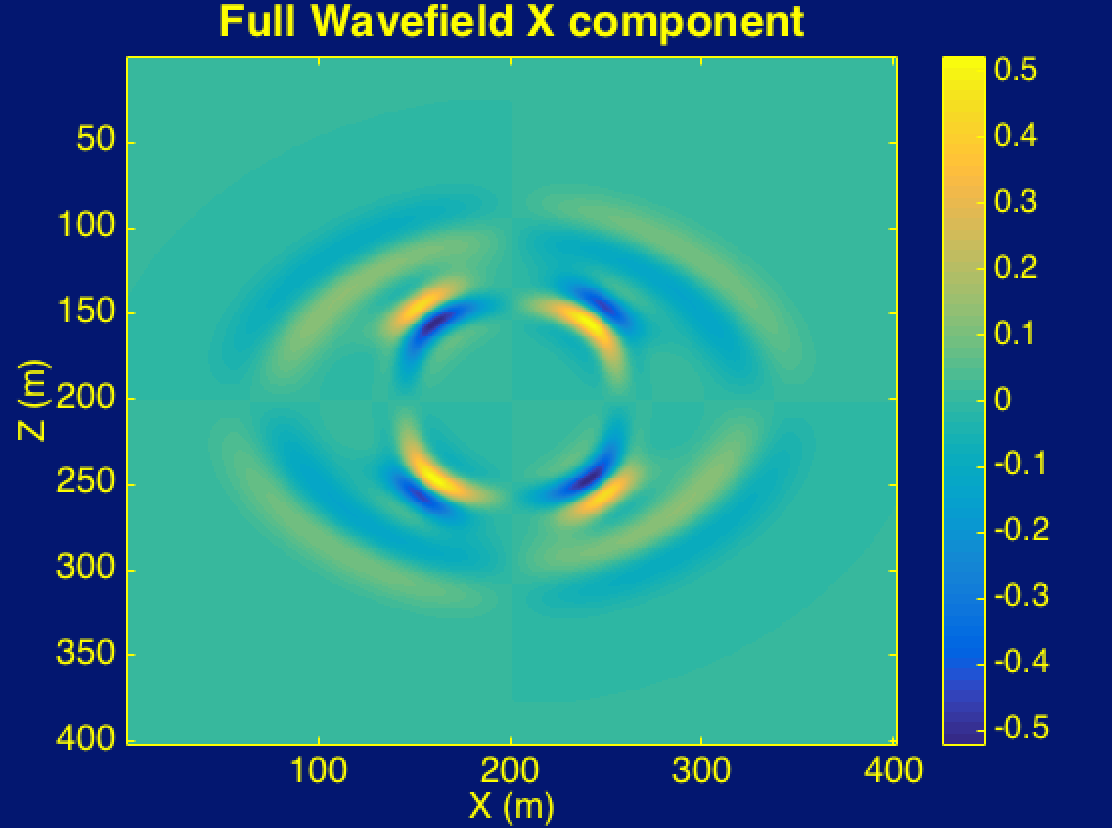 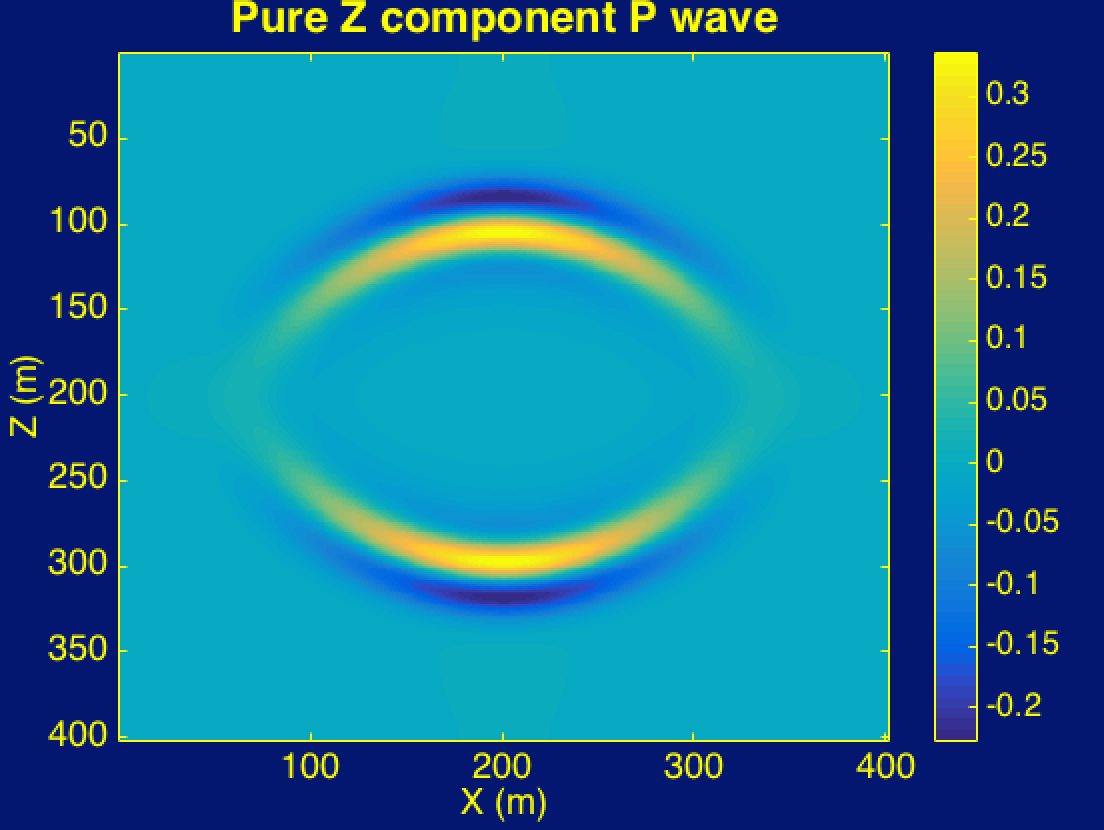 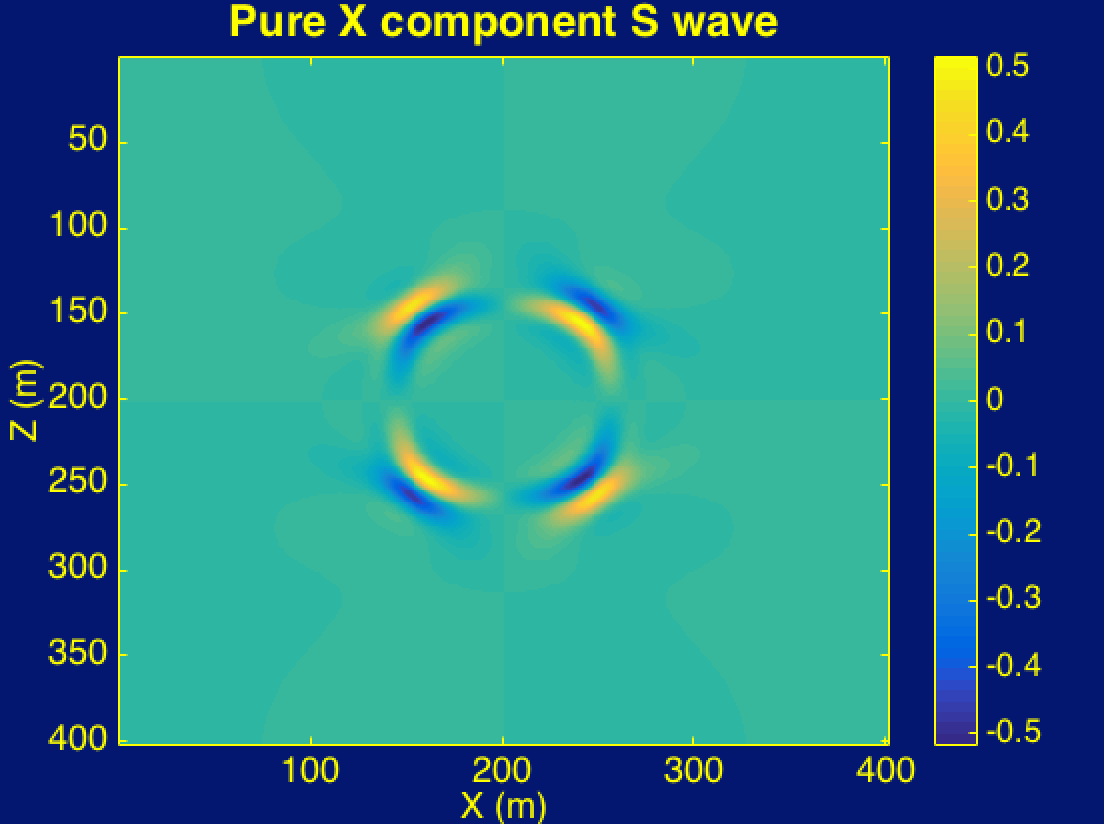 Vector Decomposition RTM
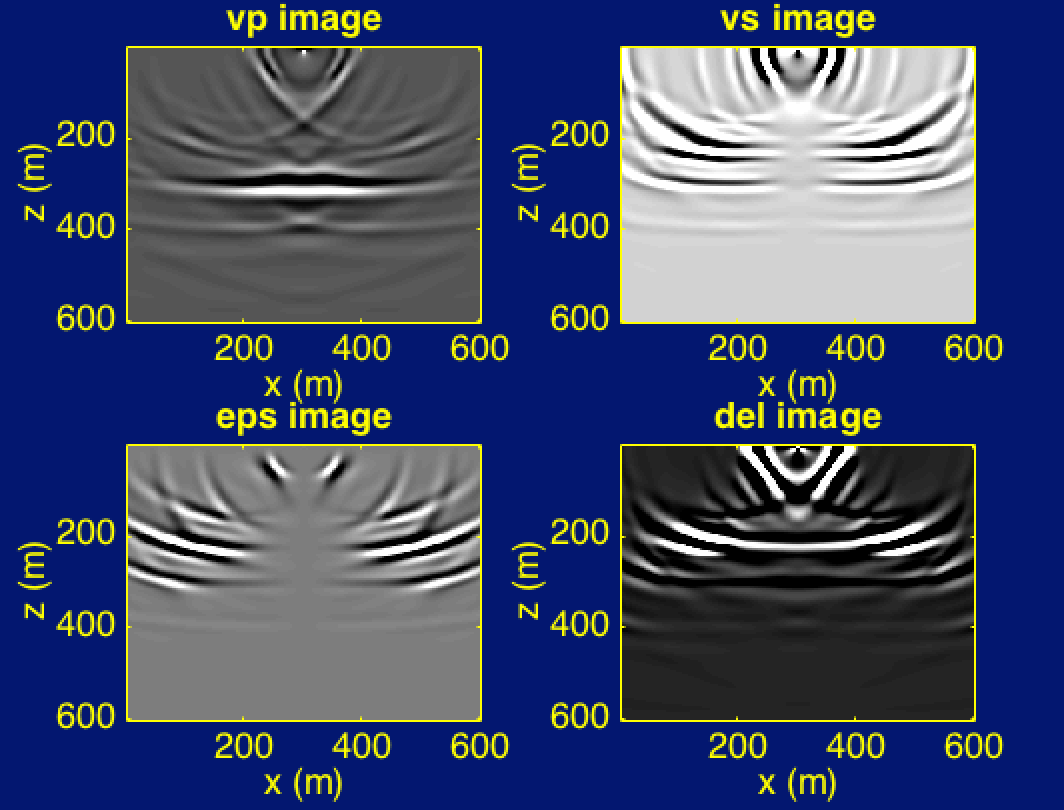 SS image
PP image
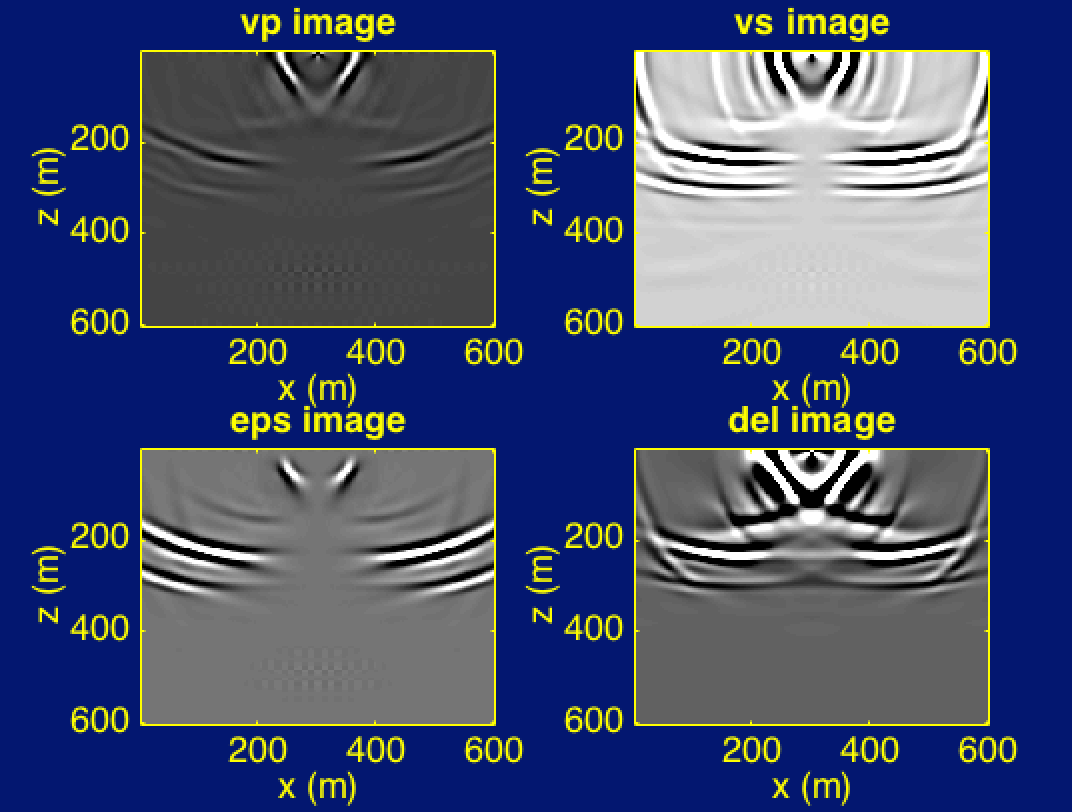 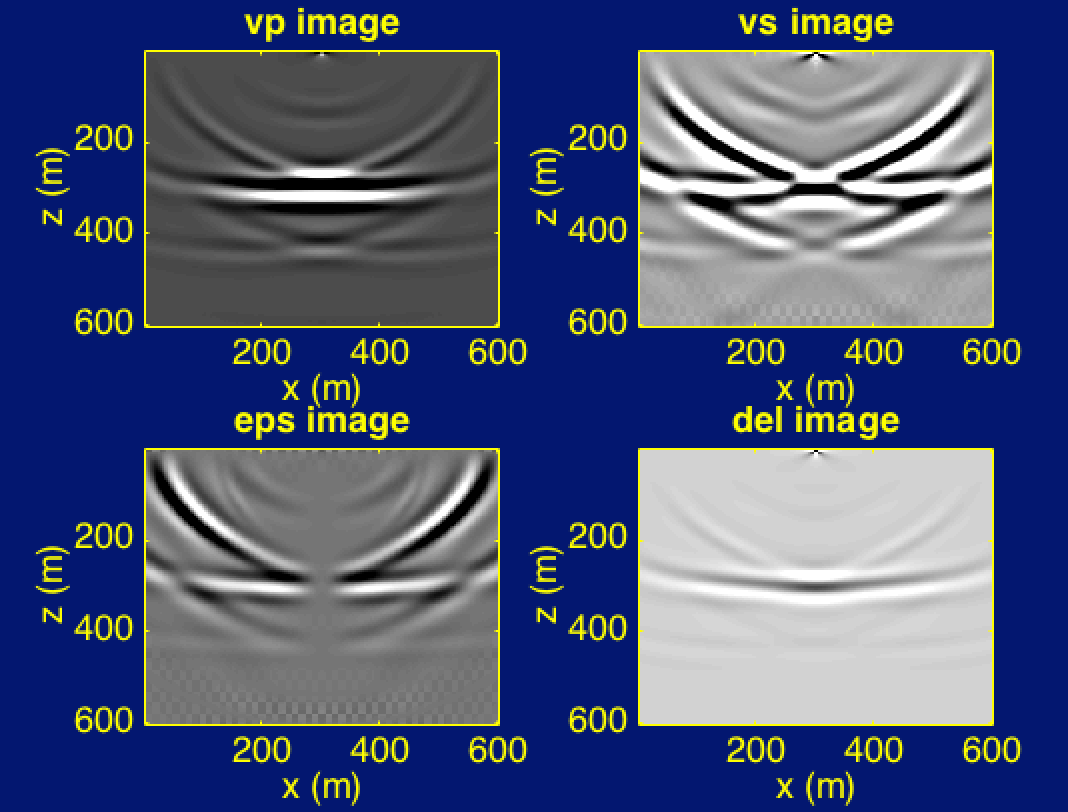 Vector Decomposition WT
Drawback of Vector Decomposition
Cannot work on converted wave
High Cost
Require accurate velocity and anisotropic model

Vector Decomposition WT 
No PS and SP wave
Less Cost
Model Update